Речевое развитие
День Победы
Предложите детям рассмотреть картинку с изображением георгиевской ленточки, познакомить детей с названием, рассказать для чего эта лента,
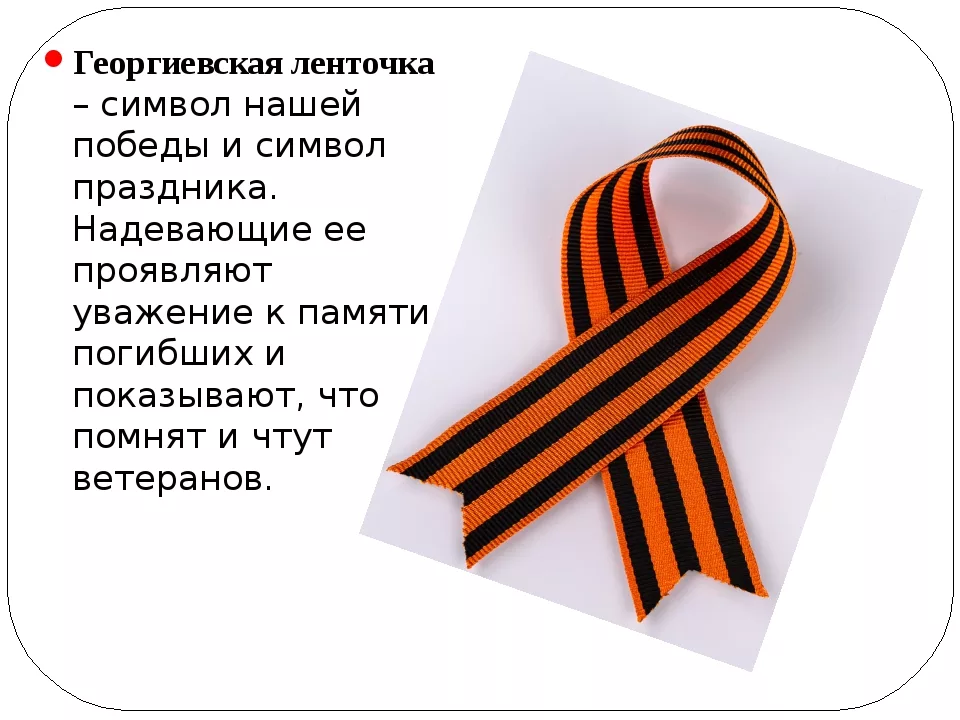 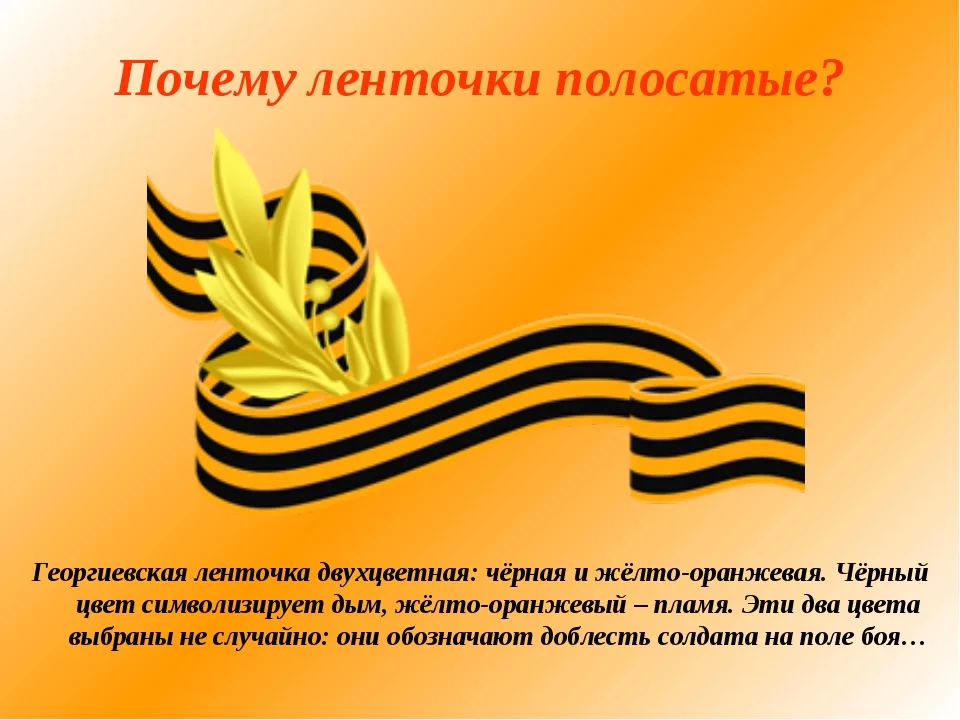 Разучивание с детьми артикуляционной гимнастики.
Попробуйте с детьми разучить стихотворение.